Adorning the Gospel
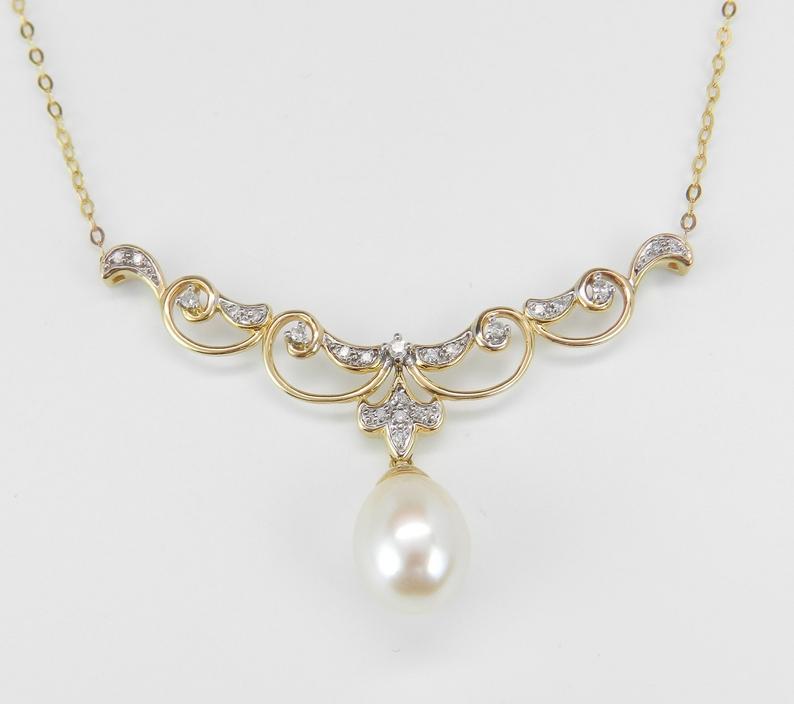 Building Healthy Churches that Display God’s Power
S   t   u   d   i   e   s       i   n       T   i   t   u   s
Preached by Dr. Jim Harmeling on Titus 1:1-2at Crossroads International Church Singapore • cicfamily.comUploaded by Dr. Rick Griffith • Singapore Bible CollegeThousands of files in 49 languages for free at BibleStudyDownloads.org
Pastoral Epistles
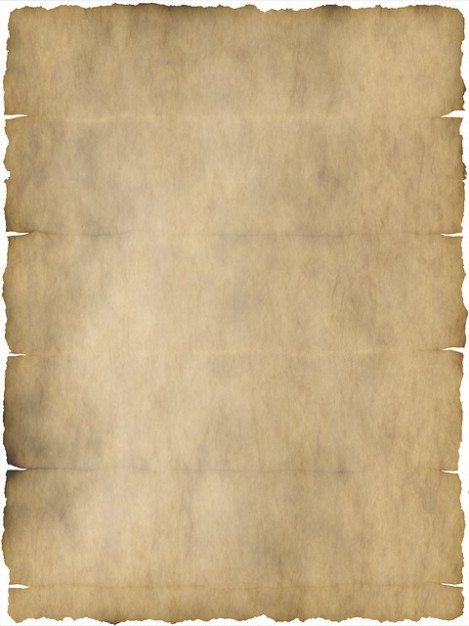 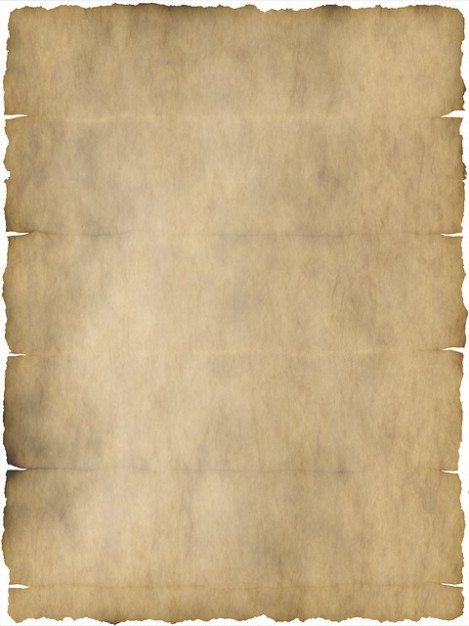 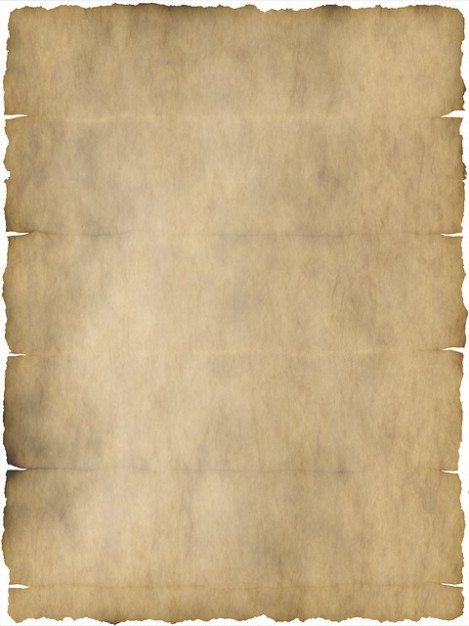 1 Timothy
Titus
2 Timothy
1 Timothy = personal, urgent, doctrinal emphasis
Titus = less urgent, practical emphasis
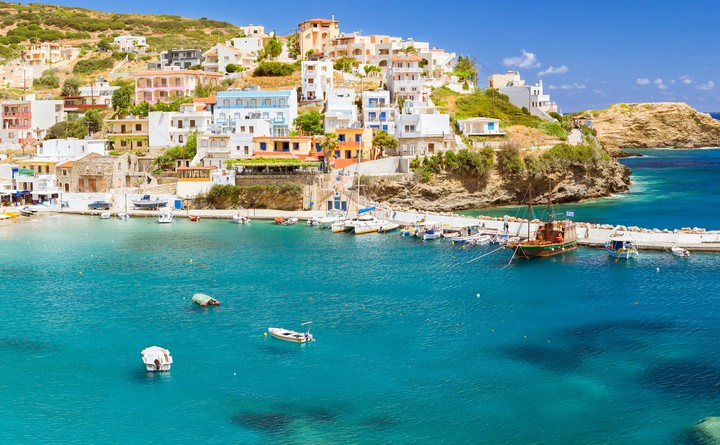 Why Crete?
Why is the health of a church important?
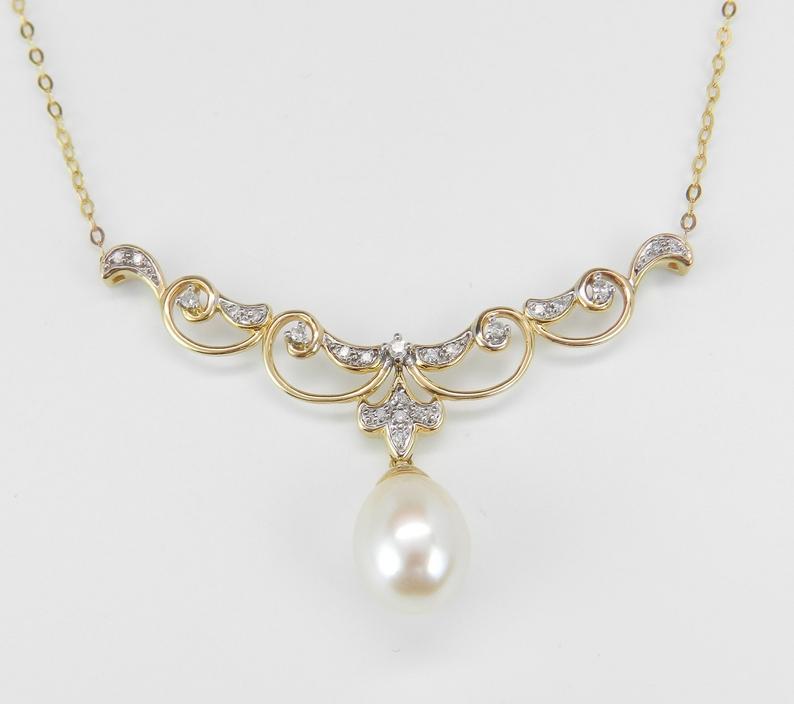 Titus 1:1-4
Healthy churches are part of God’s mission (vs. 1-2a)
The mission of sound conversion
Jude 1:3
3 Beloved, although I was very eager to write to you about our common salvation, I found it necessary to write appealing to you to contend for the faith that was once for all delivered to the saints.
Why is the health of a church important?
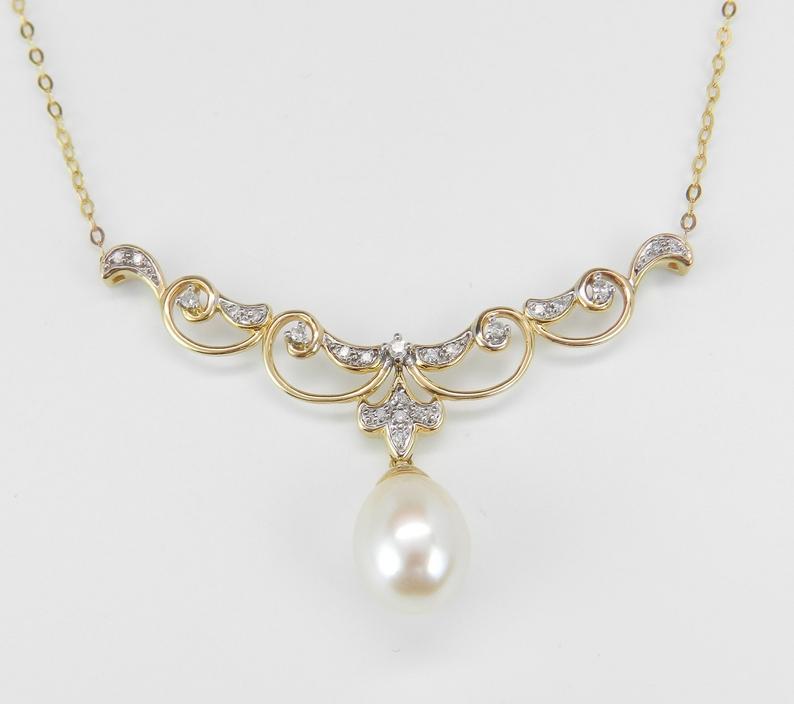 Titus 1:1-4
Healthy churches are part of God’s mission (vs. 1-2a)
The mission of sound conversion
The mission in growth in knowledge of the truth
The mission of developing godly living
“Any doctrine which does not promote godliness is manifestly bogus.”
John Stott

“But real truth never deviates from the path of piety. A profession of the truth which allows an individual to live in ungodliness is a spurious profession.” 
Donald Hiebert
Why is the health of a church important?
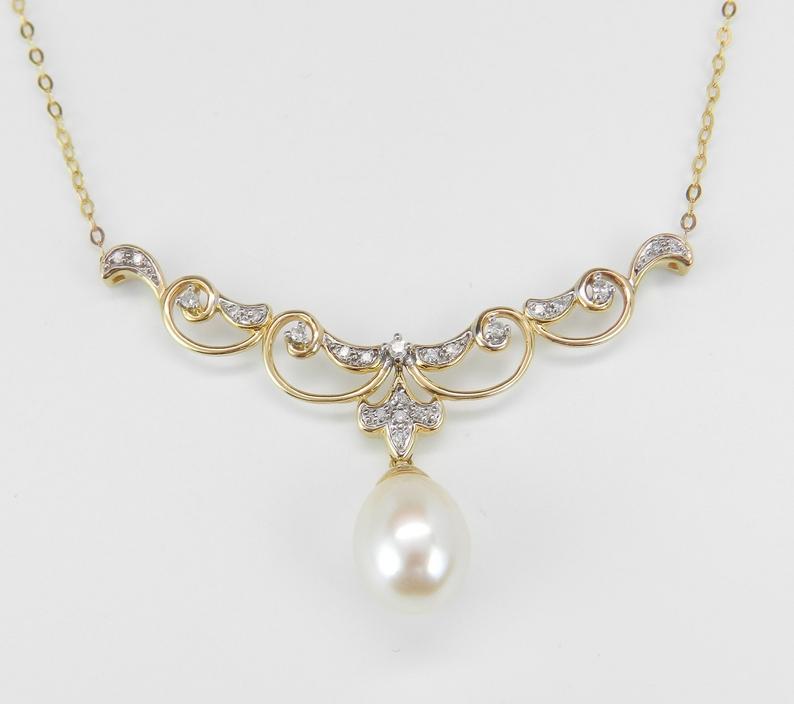 Titus 1:1-4
Healthy churches are part of God’s mission (vs. 1-2a)
The mission of sound conversion
The mission in growth in knowledge of the truth
The mission of developing godly living
The mission of living for another world
Black
Get this presentation and script for free!
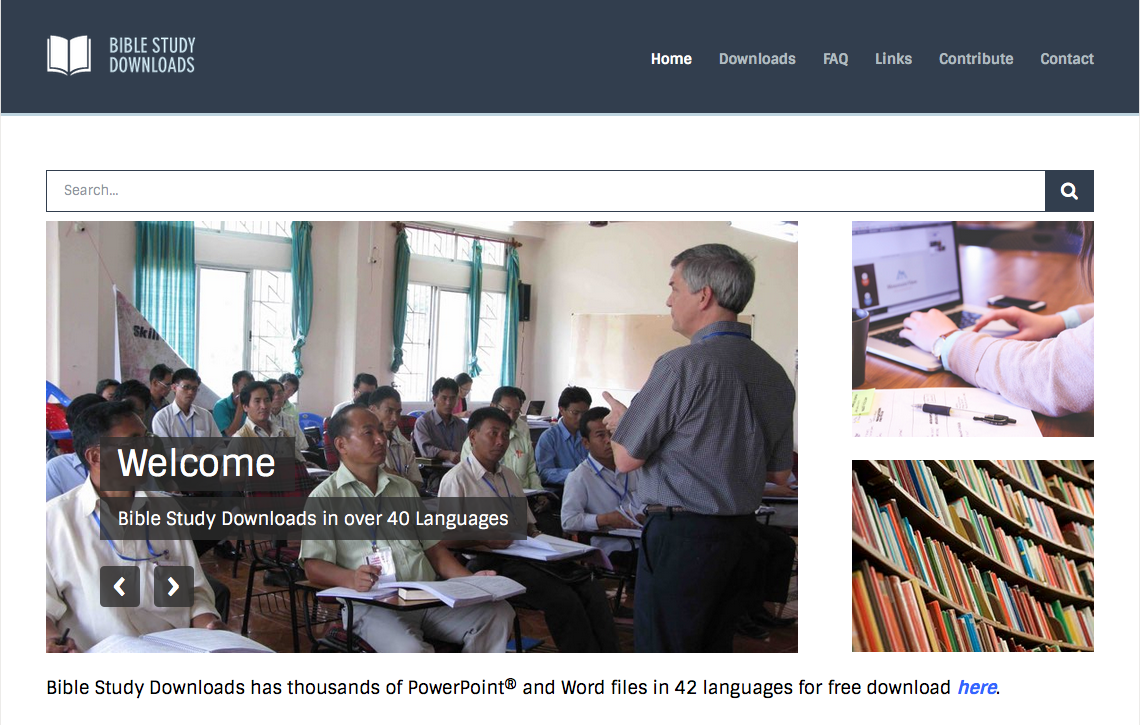 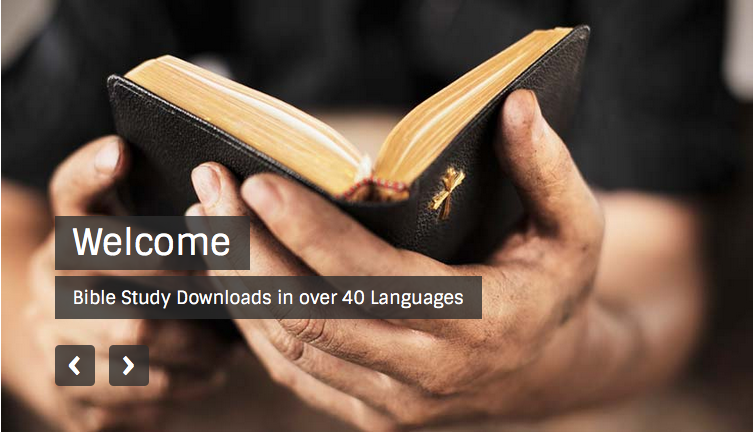 NT Preaching  •  BibleStudyDownloads.org